ATOMESMOLECULES
CODE COULEUR 
utilisé pour schématiser un atome
O
S
H
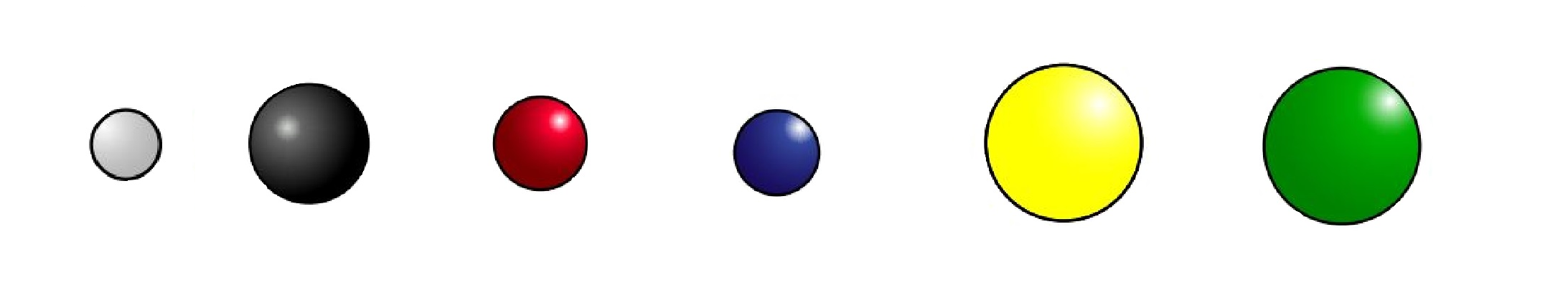 C
N
Cl
EXPLICATIONS
Distinguer les atomes des molécules
Etre capable d’interpréter une notation
Dénombrer les atomes 
dans une ou plusieurs molécules
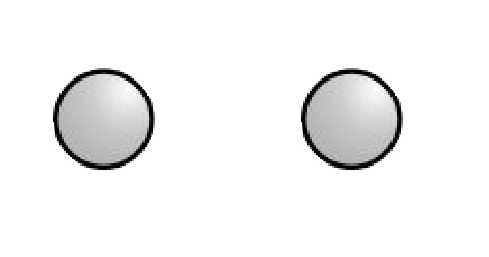 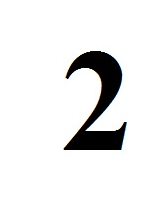 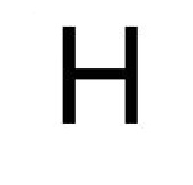 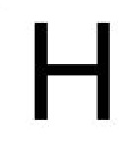 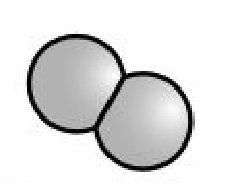 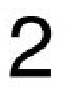 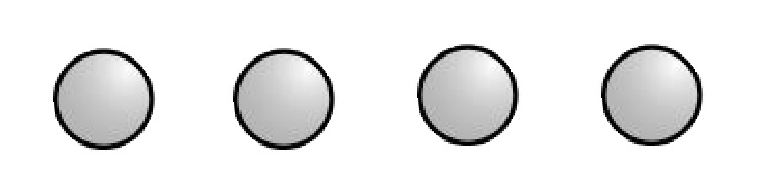 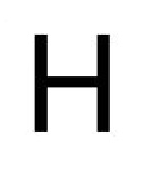 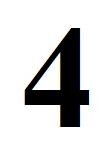 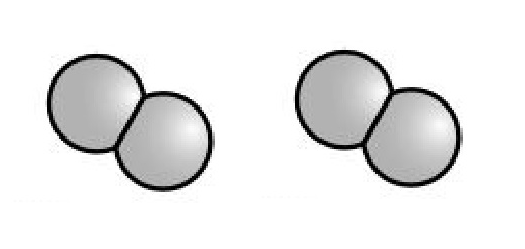 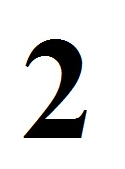 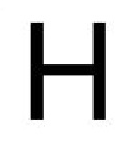 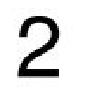 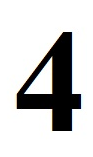 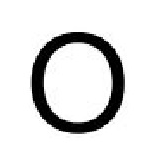 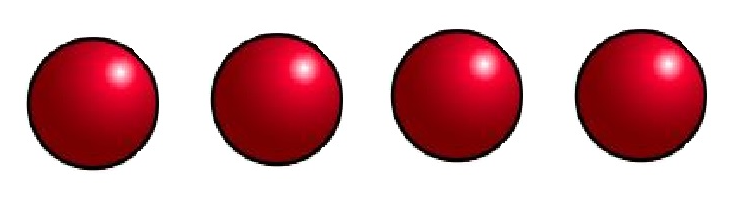 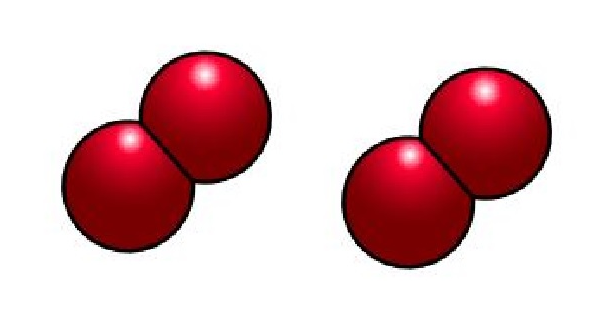 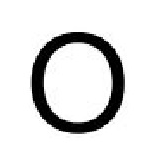 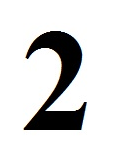 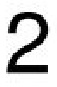 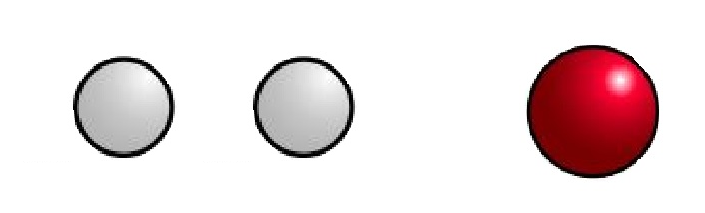 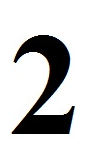 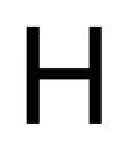 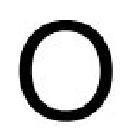 +
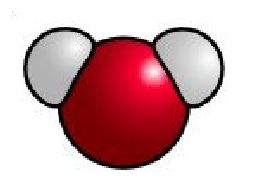 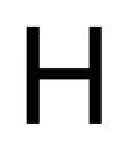 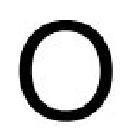 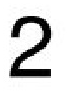 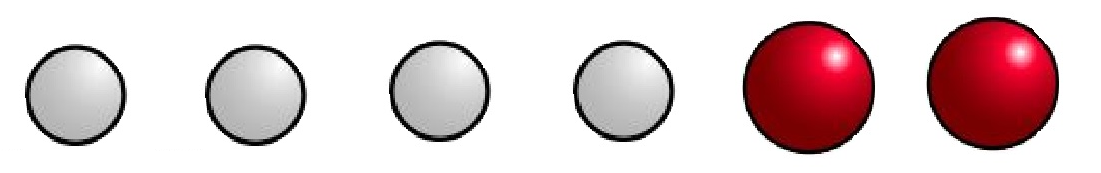 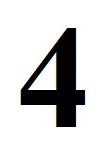 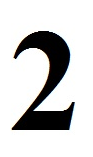 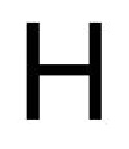 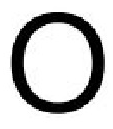 +
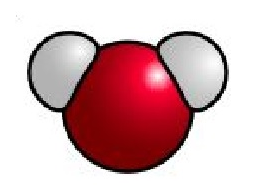 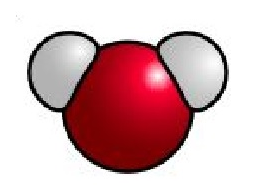 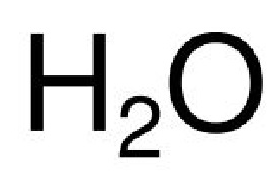 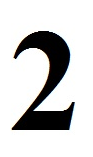 TESTER 
VOS 
CONNAISSANCES
(Choisis les 2 propositions correctes)
Question 1
ATOMES

C 5

5 C

MOLECULES

C 5
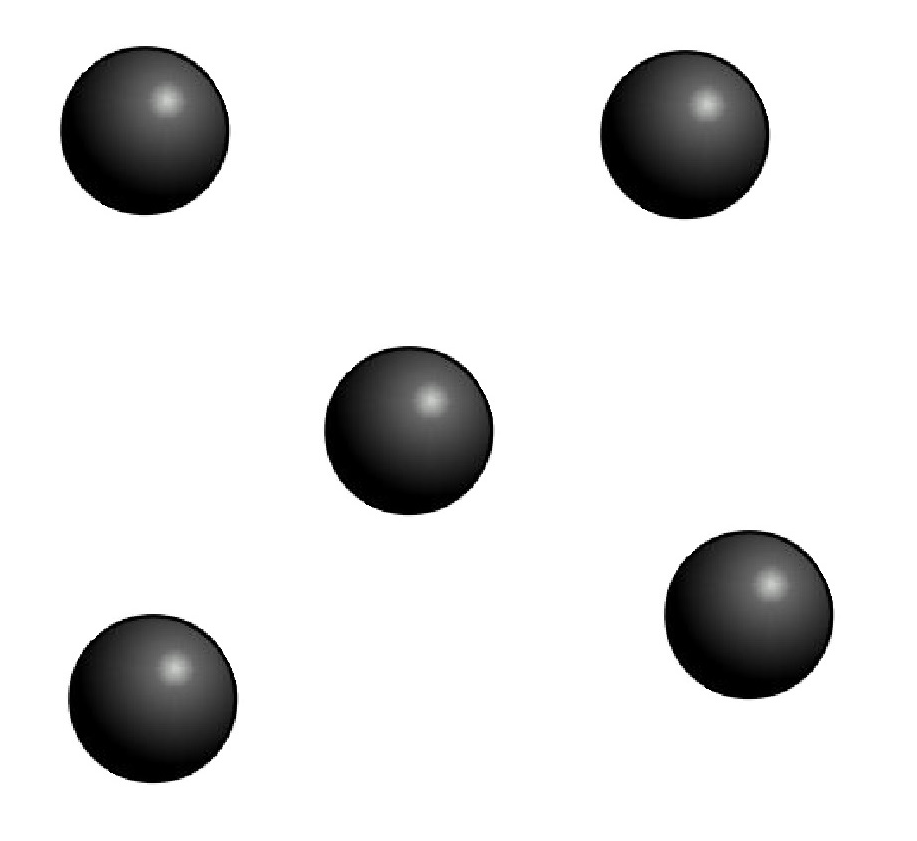 ATOMES

3 N

6 N

MOLECULES

2 N3

3 N2
Question 2
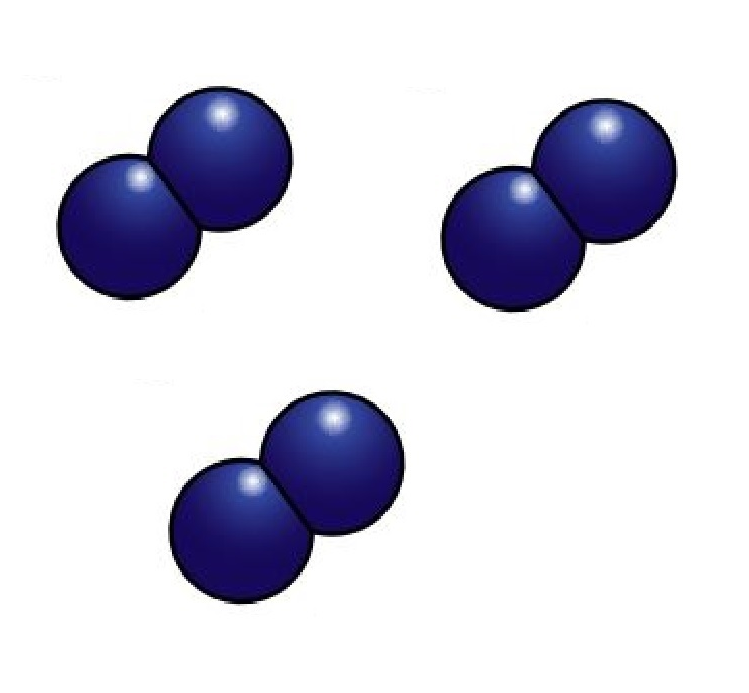 ATOMES

4 C + 4 O

MOLECULES

4 CO

C4O4
Question 3
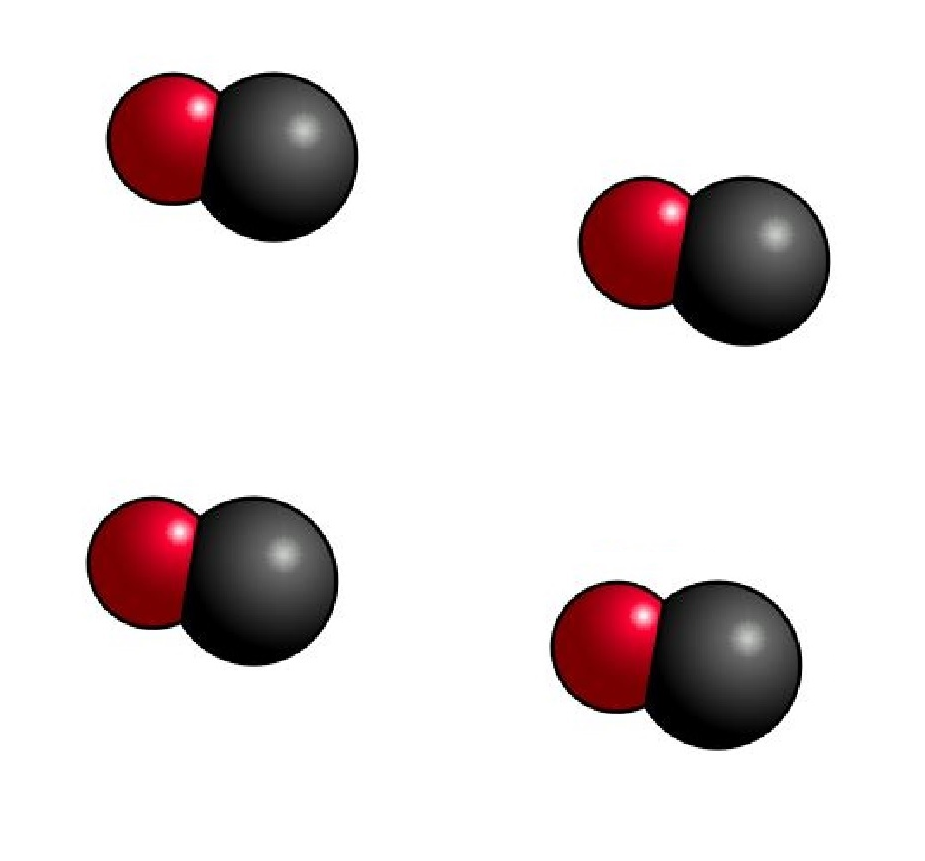 Question 4
ATOMES

6 cL

6 Cl

Cl 6

MOLECULES

3 Cl2
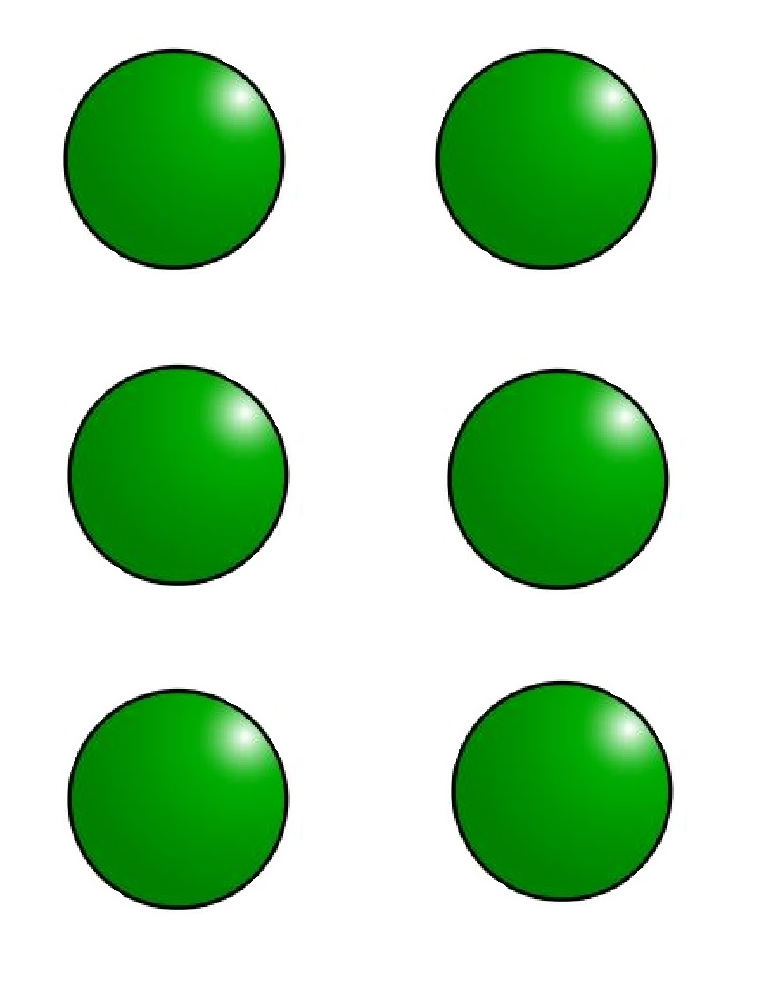 Question 5
ATOMES

3 O + 6 H

MOLECULES

H6O3

3 H2O

3 H2 et 3O2
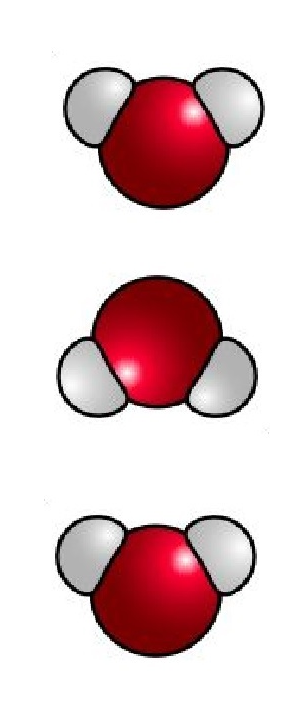 ATOMES

6 O

MOLECULES

3 O2

3 O2

2 O3

2 O3
Question 6
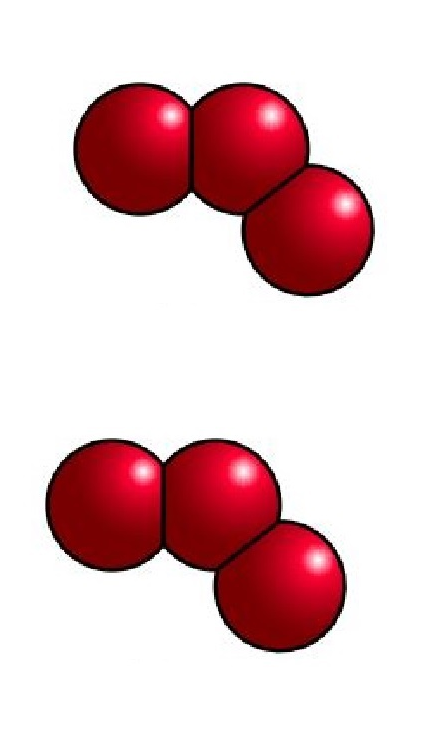 ATOMES

3 C + 6 O

MOLECULES

C3O6

C3O6

3 CO2

3 CO2
Question 7
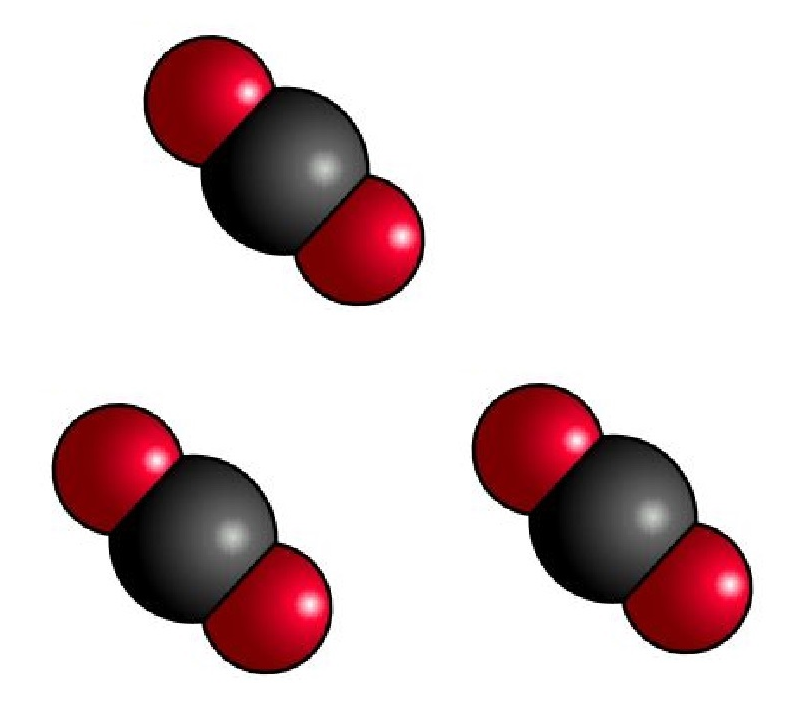 ATOMES

4 S + 4 C

MOLECULES

4 SC

S4C4

S4C4
Question 8
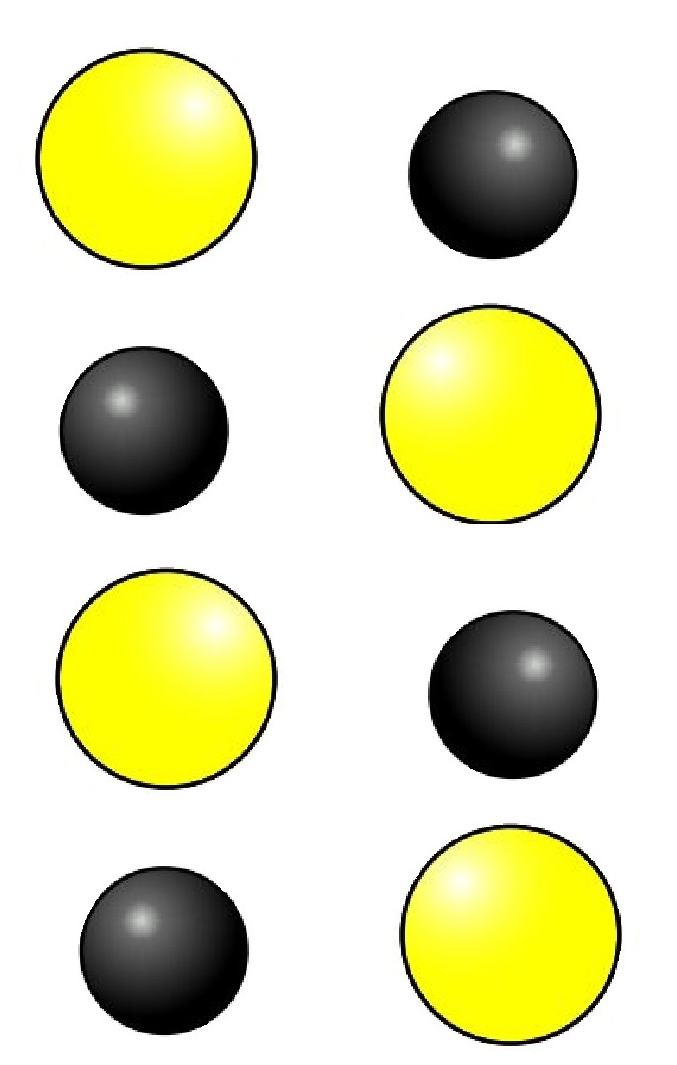 ATOMES

2 C + 8 H

MOLECULES

2 CH4

2 CH4

C2H8

C2H8
Question 9
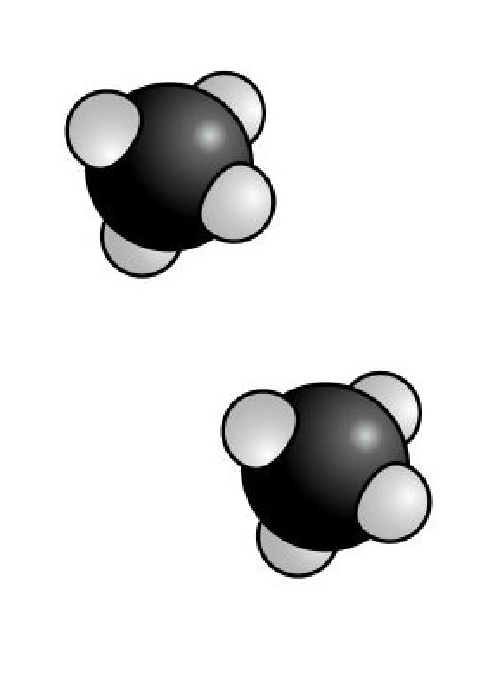 ATOMES

4 C +  12 H + 2 O

MOLECULES

4C 12H 2O

2 C2H6O

2 C2H6O1
Question 10
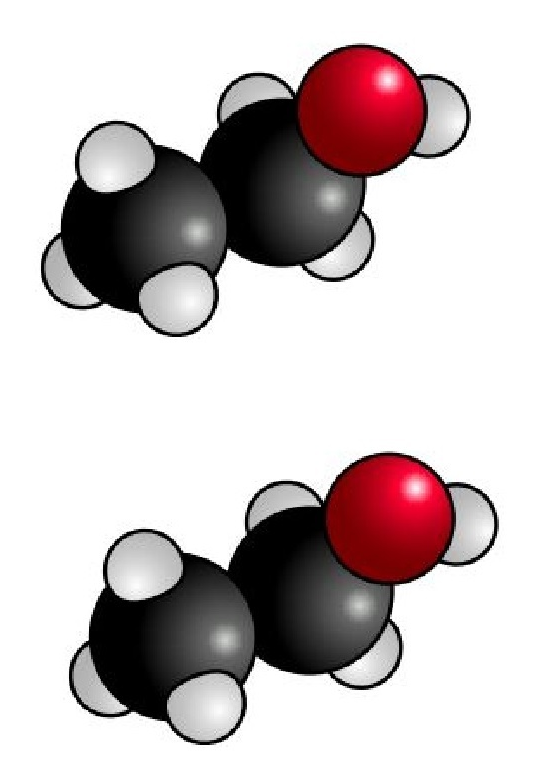